Chemistry
Chapter 9
Covalent Bonding – 
Hybridization and Bonding Types

Chapters: 9.1 & 9.2
Hybridization – What is it?
The mixing of two or more native atomic orbitals to form special orbitals for bonding.

These special orbitals are referred to as molecular orbitals.

Orbitals mixing together to form hybrid bonds.
Example
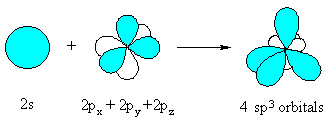 Types of Hybridizations
sp
sp2
sp3
dsp3
d2sp3
You will need to know all of these!
sp hybridization orbital
The hybridization of a single s and a single p orbital
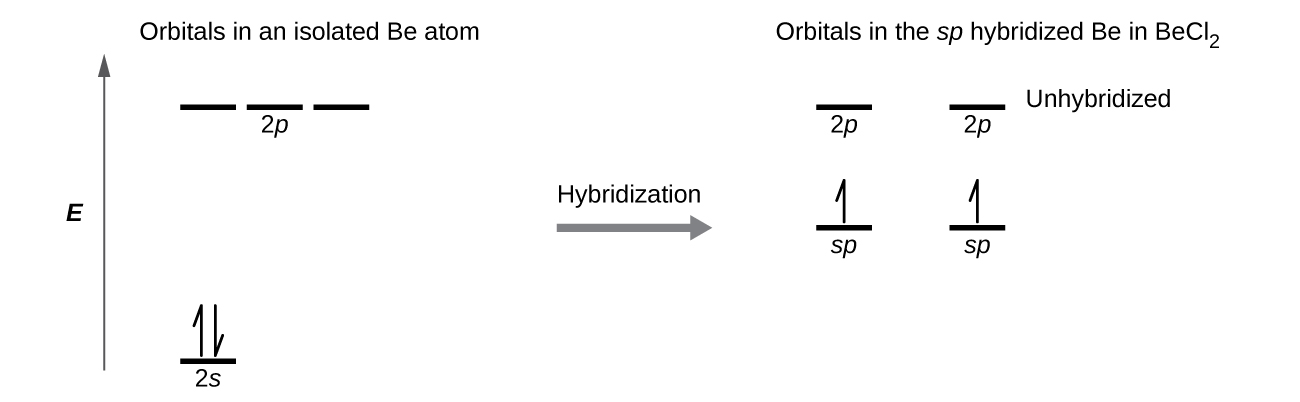 Note: Hybridized orbitals have the same energy
sp example for the carbon atom:
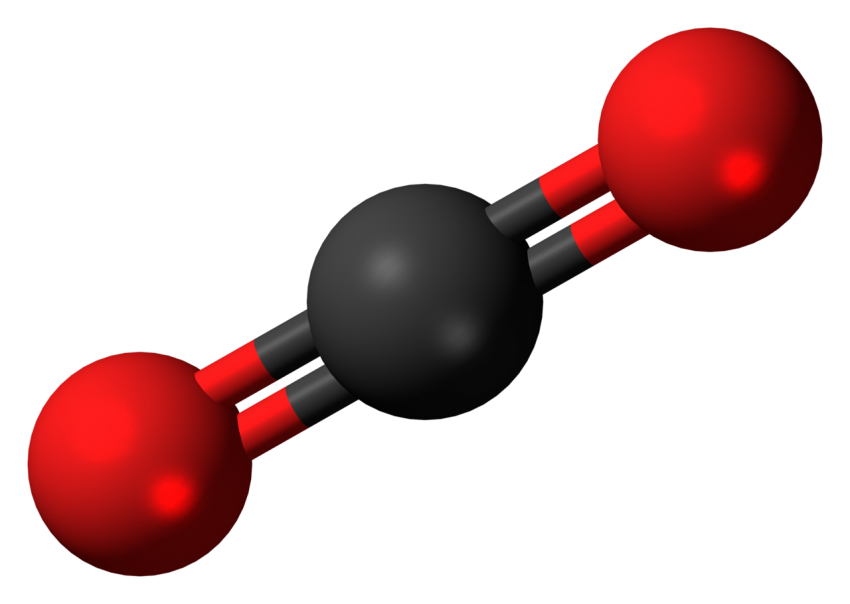 CO2







HCN
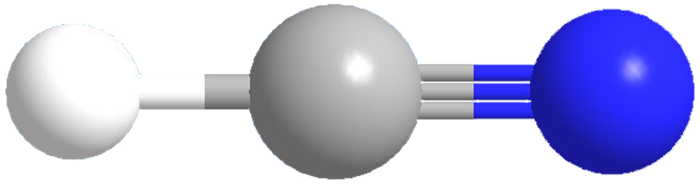 What do these have in common?
sp2 hybridization orbital
The hybridization of a single s and two p orbitals
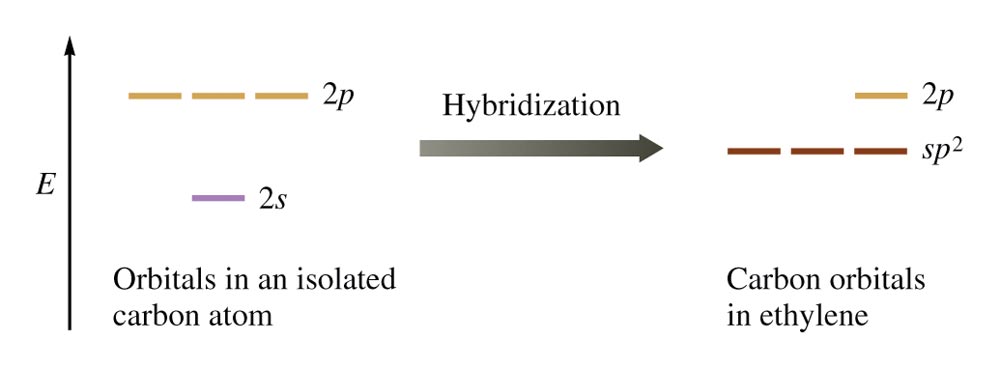 sp2 Example:
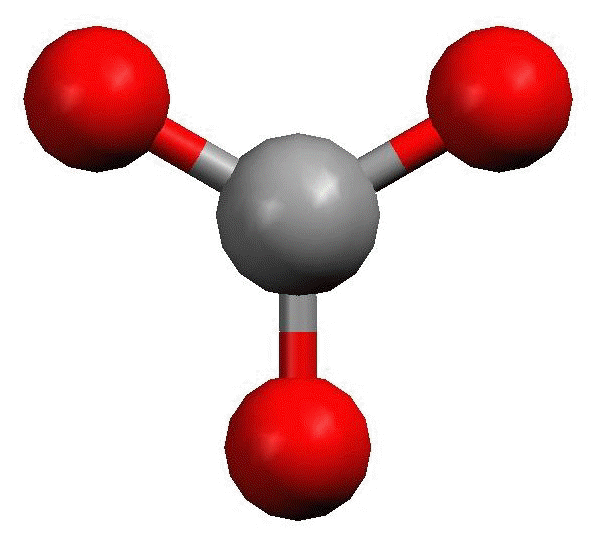 BF3







H2CO
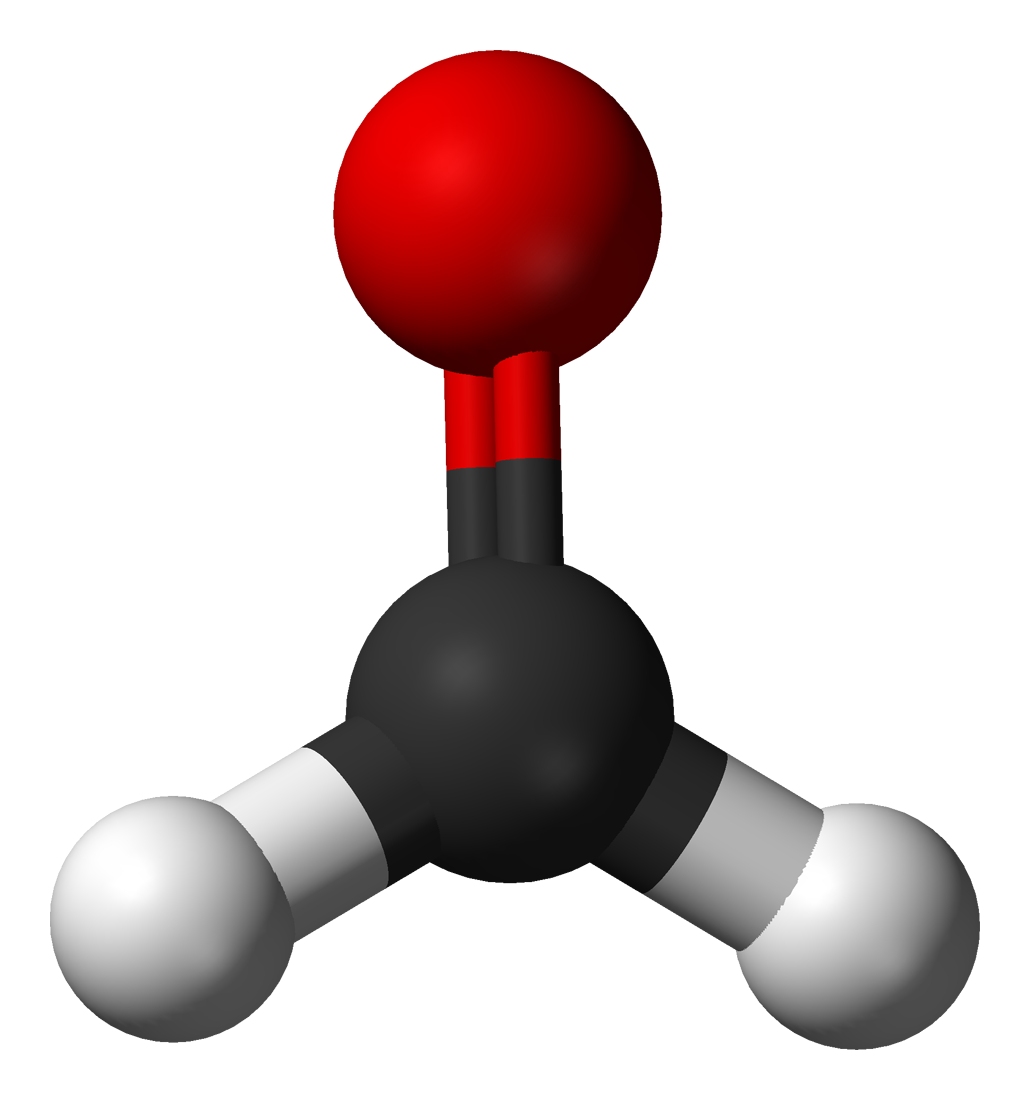 What do these have in common?
sp3 hybridization orbital
The hybridization of a single s and three p orbitals
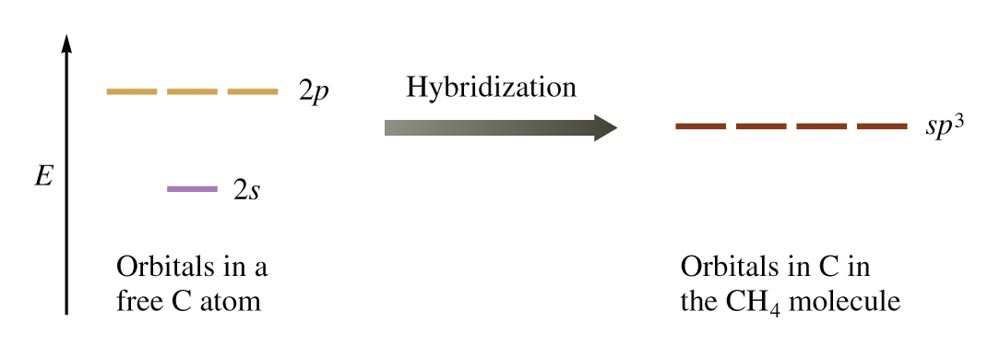 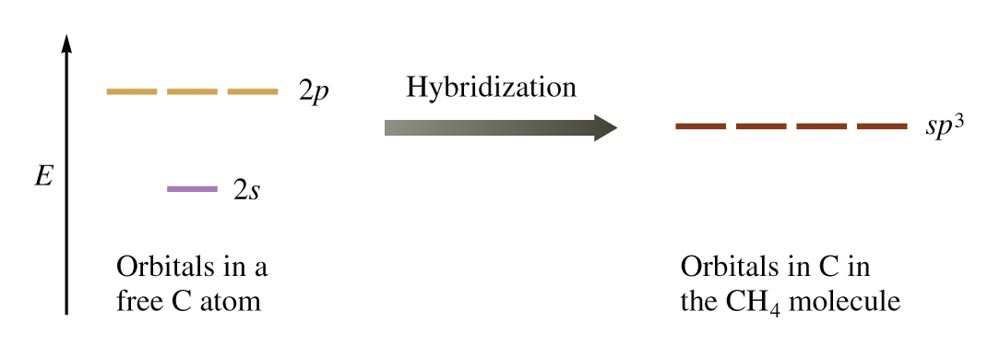 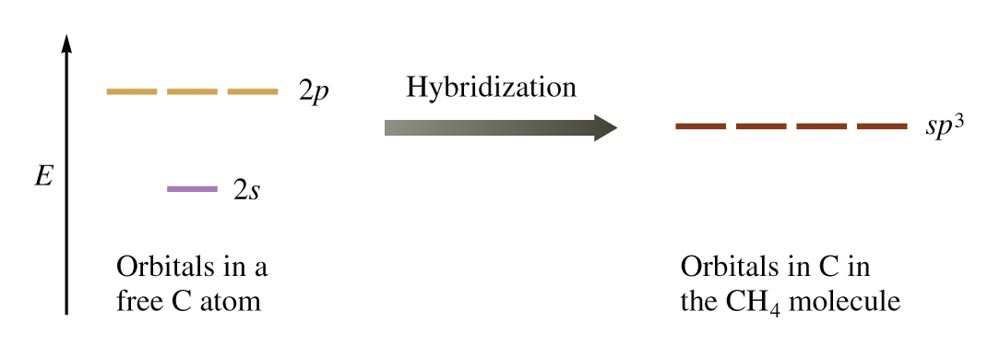 sp3 Example:
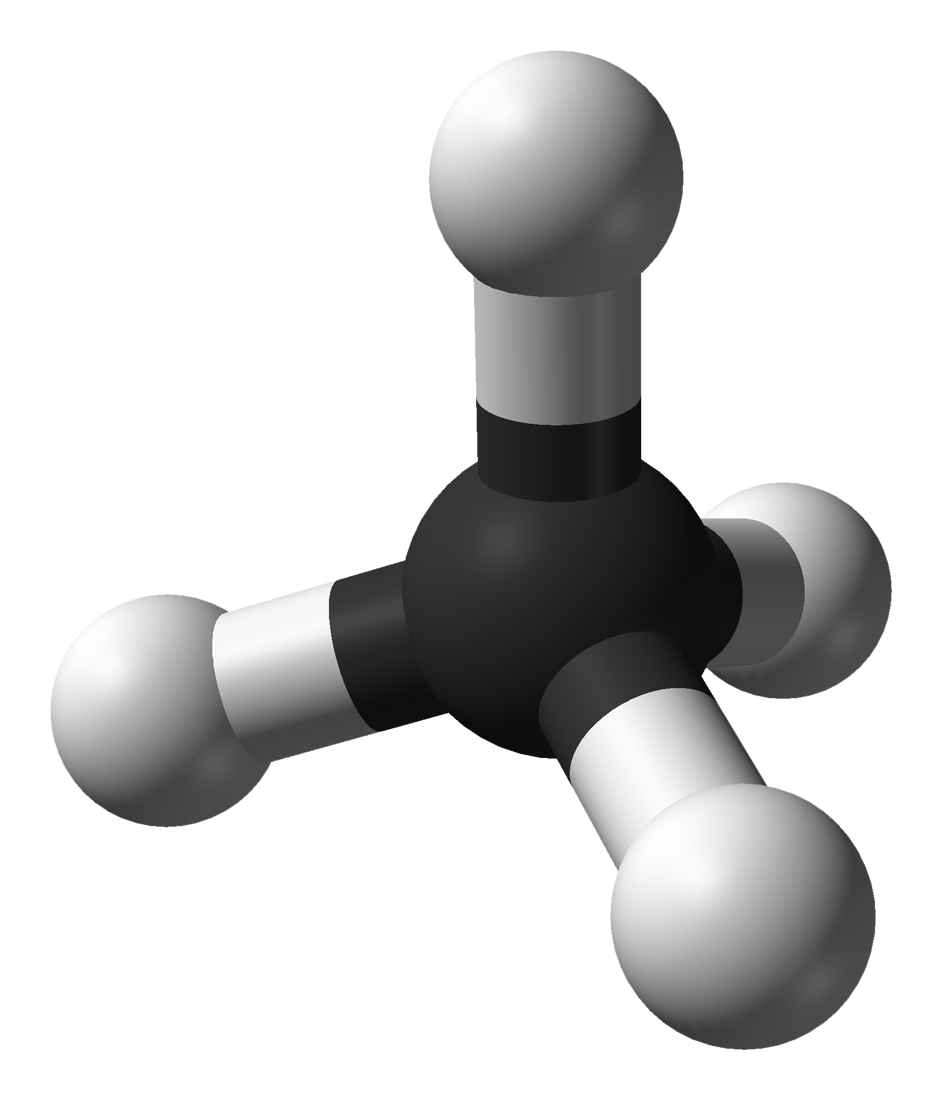 CH4







H2O
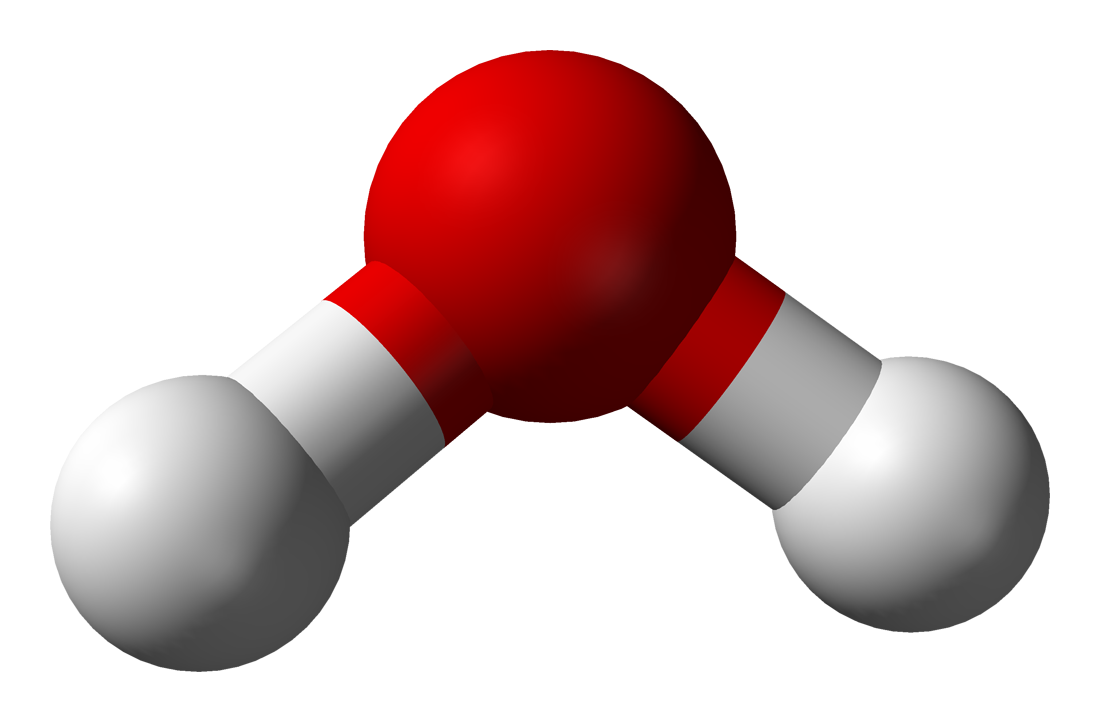 What do these have in common?
dsp3 hybridization orbital
The hybridization of a single s orbital, three p orbitals, and one d orbital
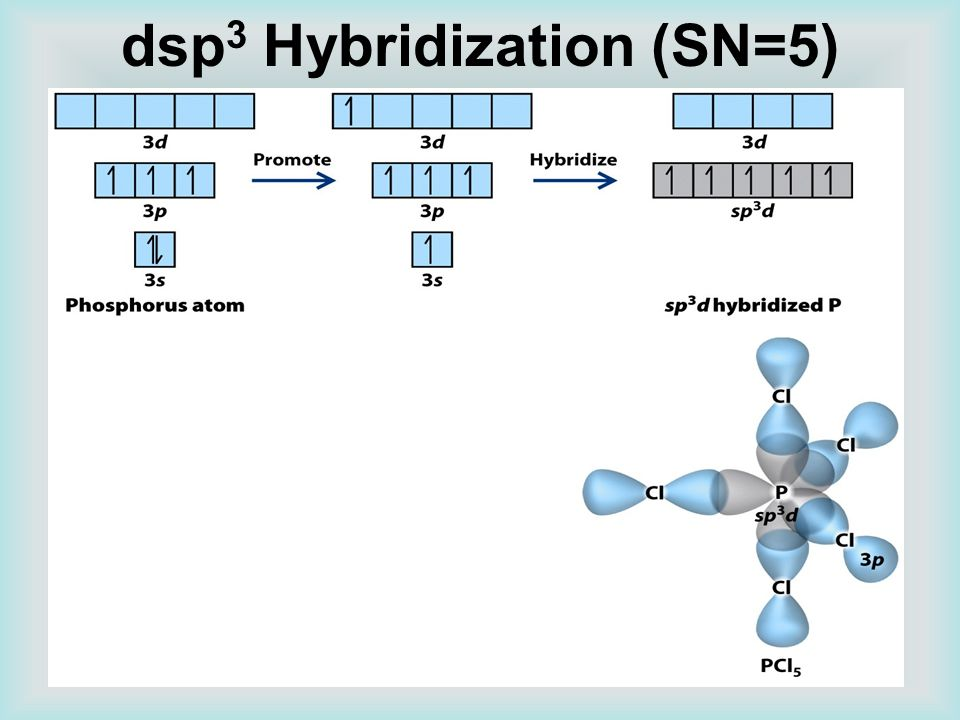 dsp3 Example:
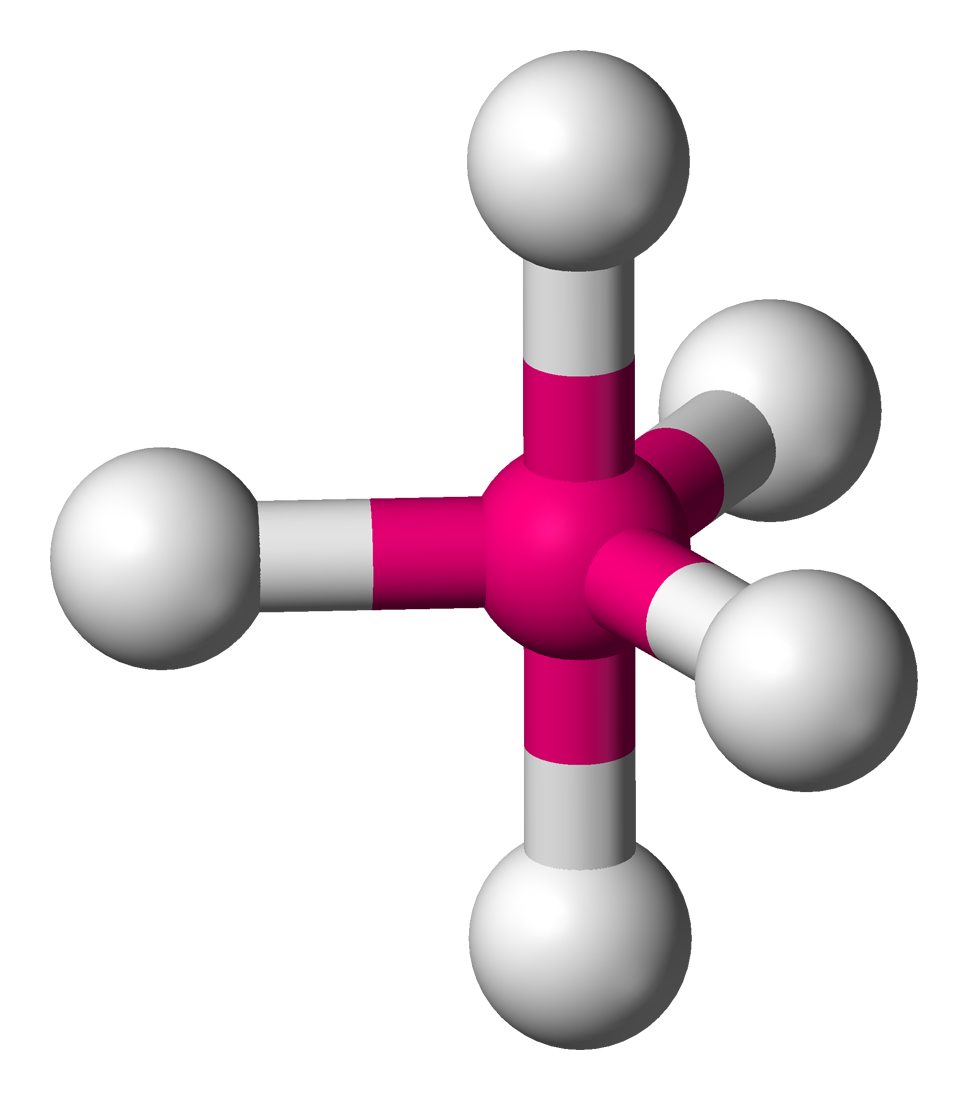 PF5







SF4
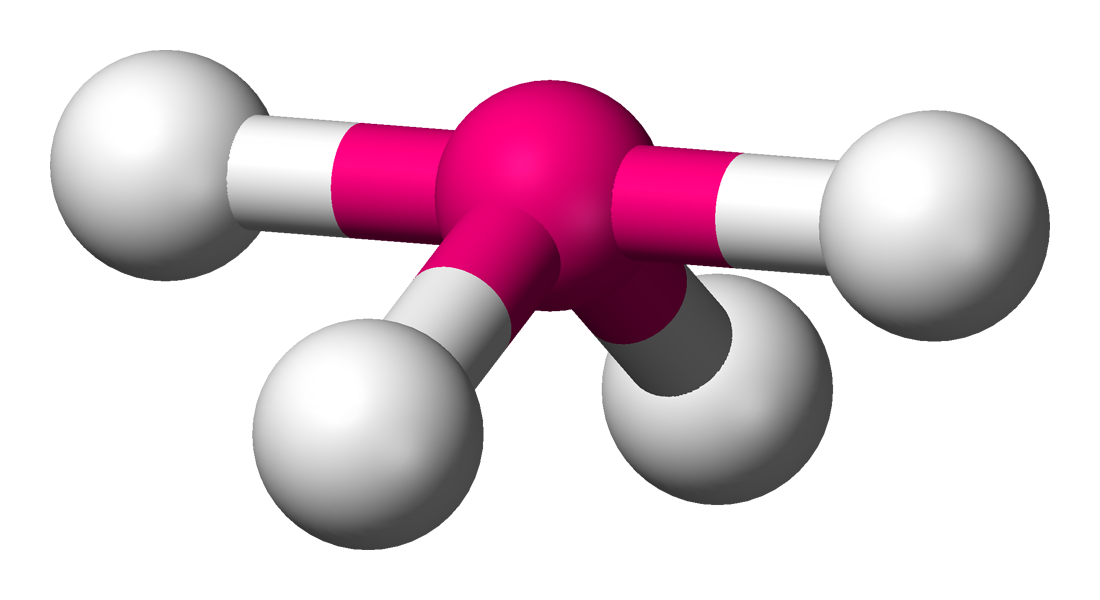 What do these have in common?
d2sp3 hybridization orbital
The hybridization of a single s orbital, three p orbitals, and two d orbitals.
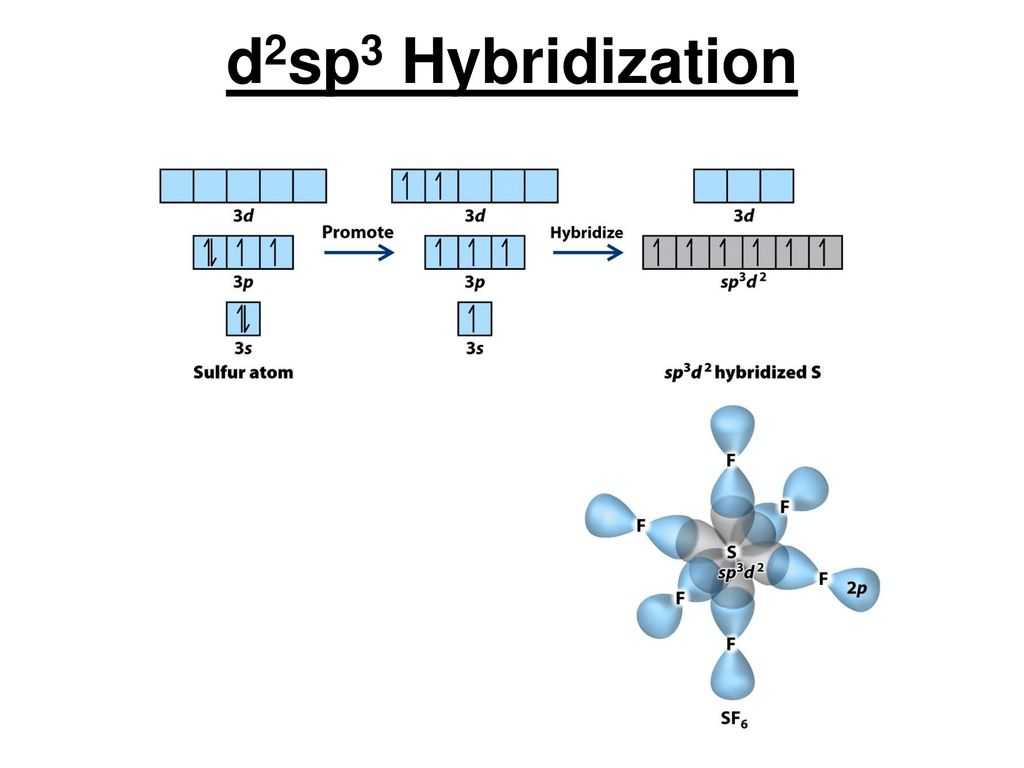 d2sp3 Example:
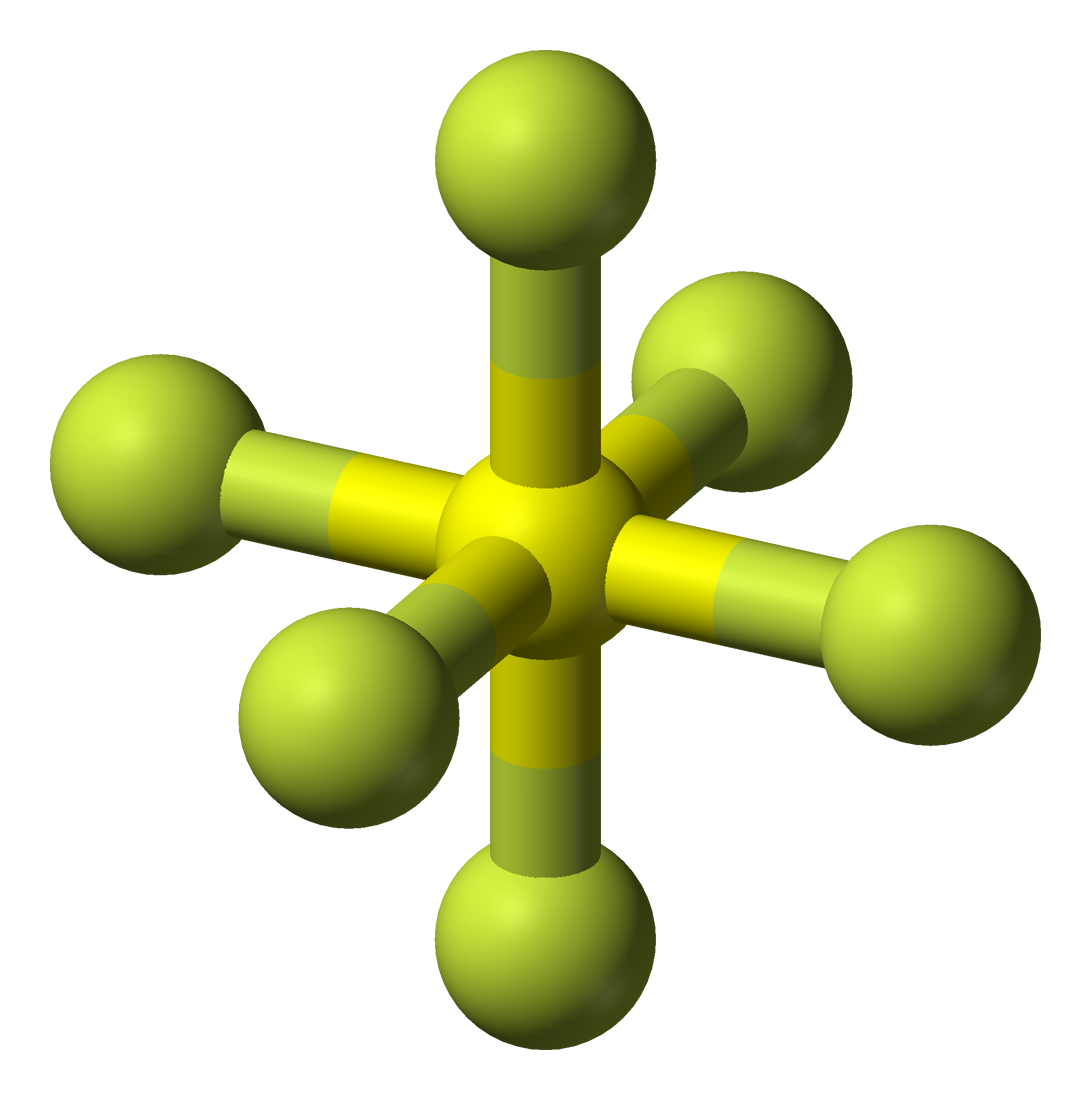 SF6







XeF4
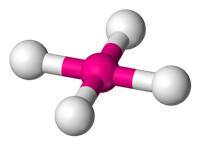 What do these have in common?
Hybridization Continued
We have only been looking at the hybridization of the central atom so far.  

In reality atoms within the same molecule can have different hybridizations.

It is important to keep in mind what atom we are looking at within the molecule.
Multiple Hybridizations Example:
CO2
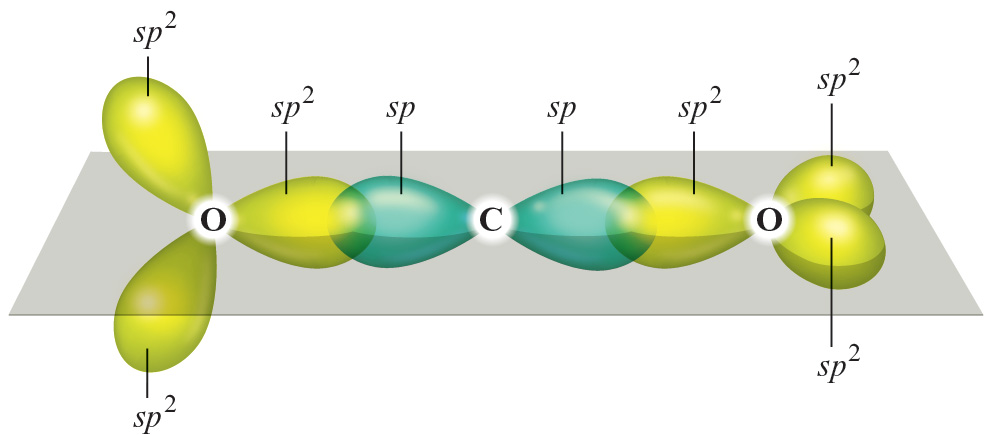 Strategy for determining hybridizations
First draw the correct Lewis Dot structure of the molecule

2. Count the number of “Things” around the atom in question
All bonds count as one “Thing”	
Electron pairs count as one “Thing”

3. The number of things equals the number of orbitals in the hybridization.
Strategy for determining hybridizations
sp = 2 things

sp2 = 3 things

sp3 = 4 things

dsp3 = 5 things

d2sp3 = 6 things
A table that may or may not be helpful
Type	Hybridization	Example
	AB2	sp	BeF2
	AB3	sp2	BF3
	AB4	sp3	CH4
	AB3E	sp3	NH3
	AB2E2	sp3	H2O
	AB5	sp3d	PCl5
	AB6	sp3d2	SF6
Example
Determine the hybridization of the carbon, nitrogen, and oxygen atoms for OCN-.
O = sp3

C = sp

N = sp
O
C
N
Your turn!
Determine the hybridization of the nitrogen atom in NH3.
Determine the hybridization of the carbon atom in C2H4.
Let’s up the ante
Determine the hybridizations of the Xe atom, and O atom in XeOF2.
Determine the hybridizations of the sulfur atom and each oxygen atom in SO3.
Types of bonds
There are two main types of bonds we will discuss in this class. (There are actually three common ones but let’s just focus on the two.)

There are sigma bonds represented with σ.

There are also pi bonds represented with π.
Sigma bonds (σ)
A bond that is similar to two bonding s orbitals. Every “single” bond is a sigma bond.
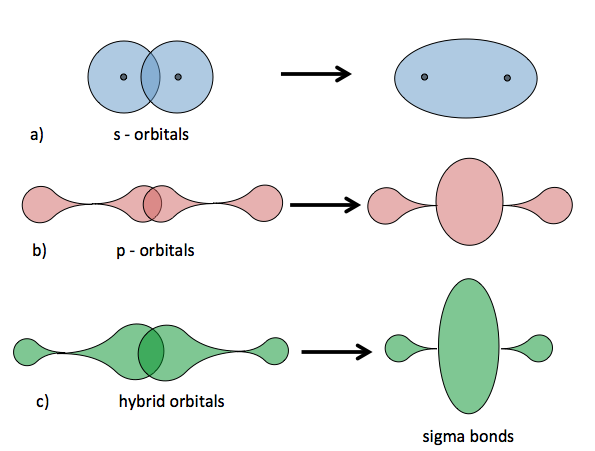 pi bonds (π)
A bond in which the orbitals overlap twice.

can only occur between p and d orbitals.

 Every double bond consists of a sigma bond and a pi bond.
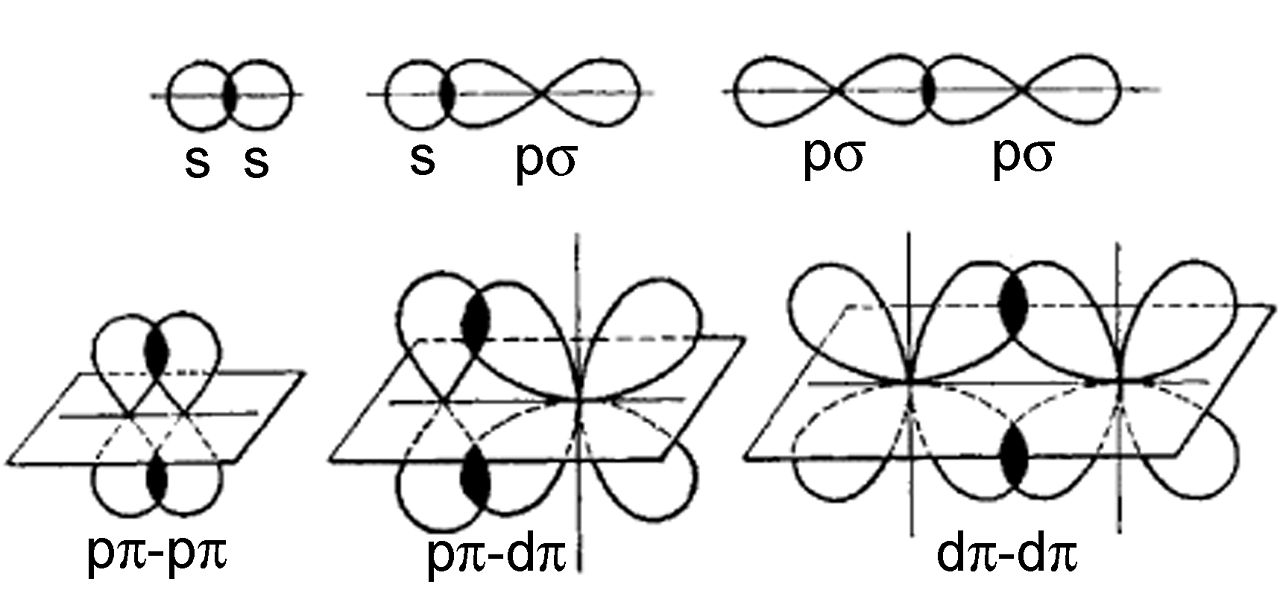 Bonding vs. Anti-Bonding
Every type of bond has a bonding and anti bonding form.

The bonding form is always lower in energy than the anti bonding form.

When the orbitals are in phase with one another we consider that bonding.  

When they are out of phase we consider that anti-bonding.
Bonding vs. Anti-Bonding
Sigma = σ for bonding and σ* for anti bonding



Pi = π for bonding and π* for anti bonding
Bonding vs. Anti-Bonding Sigma (σ)
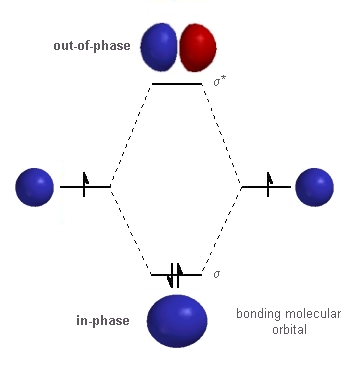 Bonding vs. Anti-Bonding Pi (π)
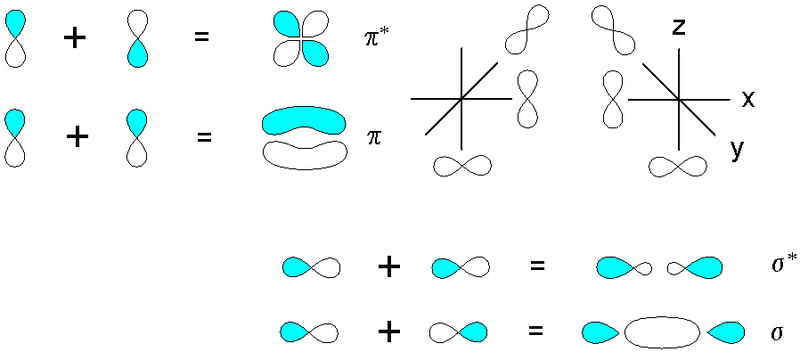 Why is this important?
Molecular Orbital Theory!
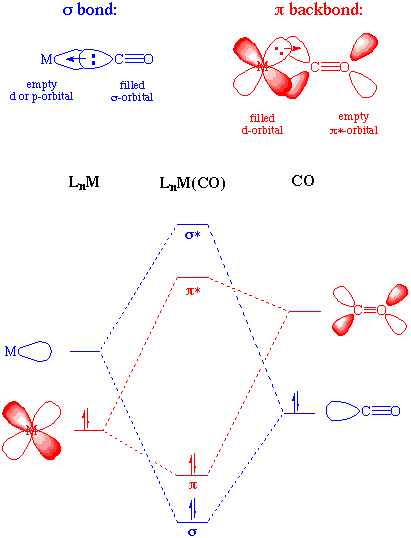 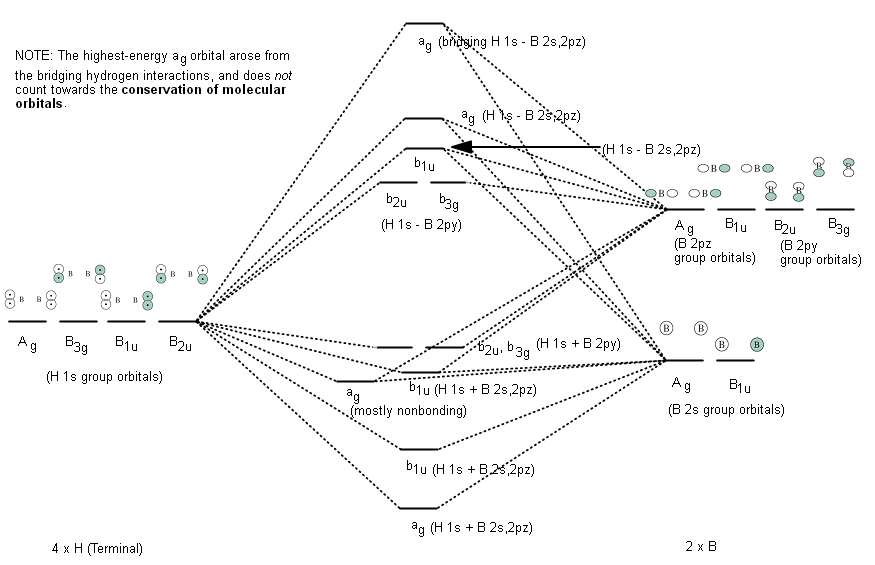 No
We will not be going into molecular orbital theory or diagrams.

While it is an important part of upper division chemistry we will not be going into it for the purposes of this class.

If you continue on in chemistry keep in mind that it will come up but they will be introduced to you there.
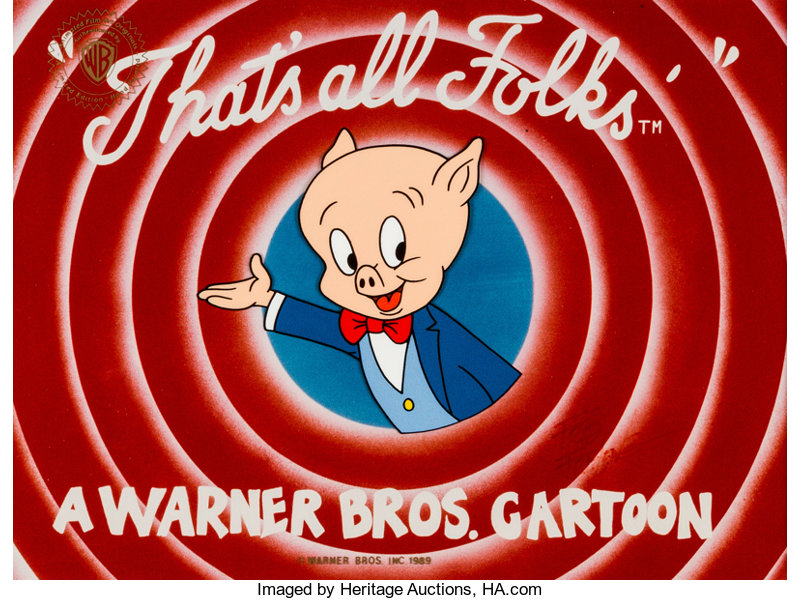 Chemistry
Chapter 9
Covalent Bonding – 
Hybridization and Bonding Types

HW: pg 382 – 382h

Problems: 21 – 30, 33, 37, 42, 43, 45, 46, 70

Not collected for a grade but highly recommended